Урок математики. «Математический КВН»
Юзыч Л.И.
Денисова Т.А.
1 раунд. «Представление  команд»
В течение двух минут участники должны представить свою команду.   Раунд оценивается по 5 бальной системе.
2 РАУНД. «Разминка»
Разыгрывается право первого                                                                                                             ответа. Командам                                                                                 предлагается назвать по одному                                                                                       числу. Первой                                                                                                                 отвечает команда назвавшая                                                                                                     меньшее число. Время                                                                                                                обдумывания ответа не более 1                                                                                       минуты.
3 РАУНД. «Один в поле не воин»
Вопросы задаются каждому участнику команды. Время обдумывания вопроса не более 1 мин. При неправильном ответе или его отсутствии право ответа передается другой команде.
4 РАУНД. «Найди ошибку»
Пример 1:                            Пример 2:      
x(x+3)>2x                                                  
x+3>2                                               
x>-1                                       x²+x-1>4x-3            
                                              x²-9x+2>0
             -1                              x₁=1        x₂= -2                         
х     (-1; +      )                                            
                                                  -2          1 
                                             x
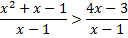 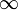 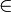 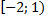 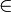 5 РАУНД. «Кто быстрее?»
1) Сколько целых чисел входит в промежуток               ?
А. 6             Б. 7                В. 5              Г. 4
2) Какой из приведённых ниже промежутков является решением неравенства                       ?
А. (-4;0)   (2;+     )     Б. (0;2)
В. (-      ; -4)               Г. (-      ; -4)   (0; 2)
3) Если a<b, то для любых a и b верно неравенство:
А. -5b > -5a    Б. a² < b²     В. 2-a < 2-b     Г. a+4 < b+4
4) Решить неравенство: 3x²+x-2<0  
5) Для любых x верно неравенство: 
А. (x-2)²<0     Б. x²-10x+25≥0
В. x²<2           Г. (x+3)²>0
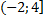 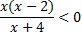 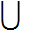 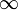 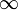 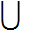 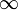 6) Решите неравенство: (x/2) - (x/3) < 4
7) При каких значениях переменных смысл выражения:              ?
8) Решите систему неравенств:
9) Найдите область допустимых значений выражения:

10) Решите неравенство:
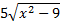 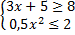 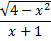 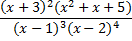 6 РАУНД. «Кто больше?»
Игроки должны    назвать пословицы, поговорки, крылатые выражения, содержащие числительные.
7 РАУНД. «Допиши, как можешь»
Допиши последовательности чисел:
1 команда:                               2 команда:
2; 3; 4; 5; 6; 7;…                       10; 9; 8; 7; 6; 5;…         
5; 10; 15; 20; 25; 30;…             9; 12; 15; 18; 21; 24;…                   
8; 8; 6; 6; 4; 4;…                       3; 7; 11; 15; 19; 23;…                 
9; 1; 7; 1; 5; 1;…                       4; 5; 8; 9; 12; 13;…           
25; 25; 21; 21; 17; 17;…           1; 2; 4; 8; 16; 32;…
8 РАУНД. «Конкурс капитанов»
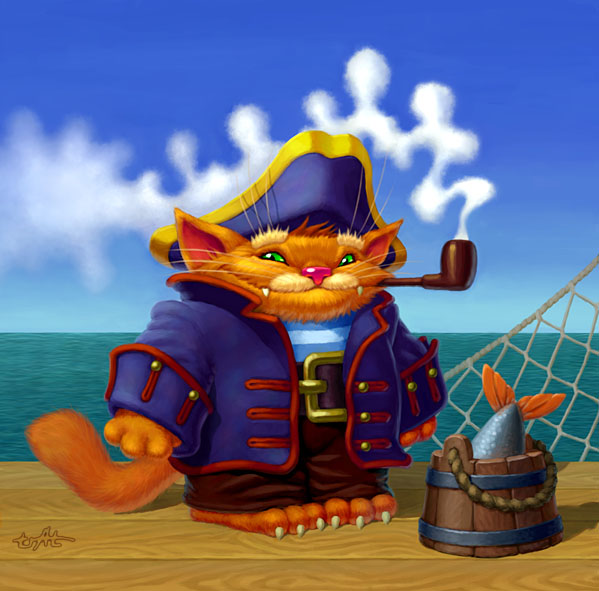 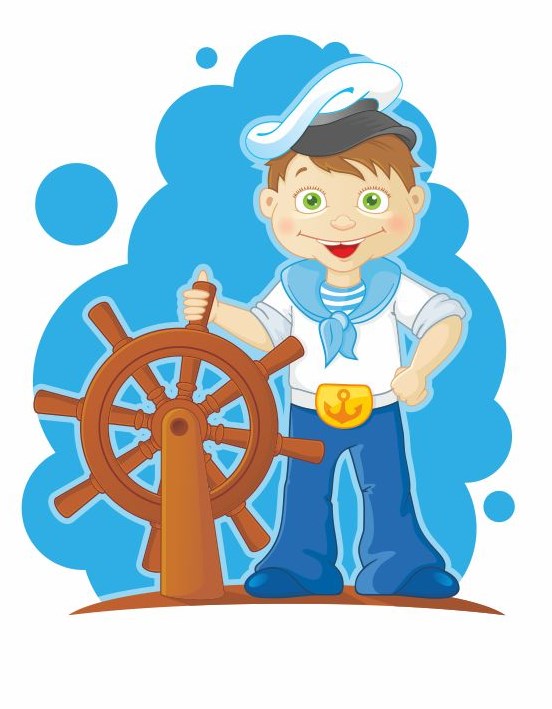 9 РАУНД. «Знаете ли вы?»
Что миллион по сравнению с миллиардом – карлик.
Если начать считать в 10 лет по 6 часов в сутки от одного до миллиарда, то считать закончите 100-летним старцем.
1 миллиард минут – это 19 столетий, 1 миллиард секунд – 32 года.
Если 1 миллиард книг поставить на одну полку, то полка будет длиной 100км. и 1,5 часа надо ехать на электричке от первой книги до последней.
10 РАУНД. «Не собьюсь! Я считать умею!»
Досчитать до 30, называя числа, кратные трем (крикнуть «бом-бом» и подпрыгнуть)
11 раунд. «Каждой руке – свое дело.»
В каждую руку по кусочку мела. Левой рукой написать цифру «9»,  а правой – «6».
12 раунд. «конкурс стихоплетов»  (Д/з)
Остаток   -   недостаток  
Частное   -   опасное 
   Свойство - устройство
Куб - дуб
   Скобка - коробка 
    Закон - дракон
13 раунд. «Знаете ли вы, кто такая Ковалевская Софья??»
Используя буквы из фамилии «Ковалевская» составить как можно больше слов.
14 раунд. «Музыкальный конкурс»
Поем песни, в которых встречаются числительные.
Молодцы!!! Теперь подведем итоги!
итоги
В рамках «Недели математики » в 9 «б» и 9 «в» классах   подготовлен  и  проведён  данный урок  учителями  математики  Денисовой Т.А. и  Юзыч Л.И.